Baroko
Veronika Synková, Adéla Zahradníčková
Datování
Po renesanci
Poslední univerzální jednotný styl celé vzdělané Evropy
Rané – v Itálii v 16. stol., zbylé oblasti Evropy v 17. stol.
Vrcholné – konec 17. až závěr
 1. poloviny 18. stol.
Pozdní – 40.-90. léta 18. stol.
Základní informace
Kolébkou je Itálie
Znovunastolení křesťanského mravního zákona (renesanční anarchie)
Barokní rozpornost (dualismus)
Souviselo těsně s protireformačním katolictvím
Baroque – podivný, nepravidelný, absurdní, groteskní – z francouzštiny
Opak renesanční touhy po uzavřené formě, harmonických proporcích, klidu a jednotě
Rozbíjí ucelenou renesanční formu
Vnáší do výtvarného díla nezvyklý pohyb a napětí
Staví se proti nadvládě racionálna a rozumu
Odvrací se od přírody a vnějšího světa
Zaměřuje se na srdce a cit člověka víc než na intelekt
Zdůrazňuje duchovnost a mysticismus, dále pak iracionalismus, disharmonii, nadpřirozenost, nadsázku
Architektura
Nejvýznamnější umění tohoto období
Rozvíjí prostor do hloubky, důraz na šikmé a zakřivené linie a pokroucené plochy
Nápadné skruty (závitnice, voluty), dynamické a kypivé tvary
Bohatá fresková výzdoba
Hra světel a stínu a barevných kontrastů
Nejznámější architekti
Andrea Spezza - Valdštejnský palác
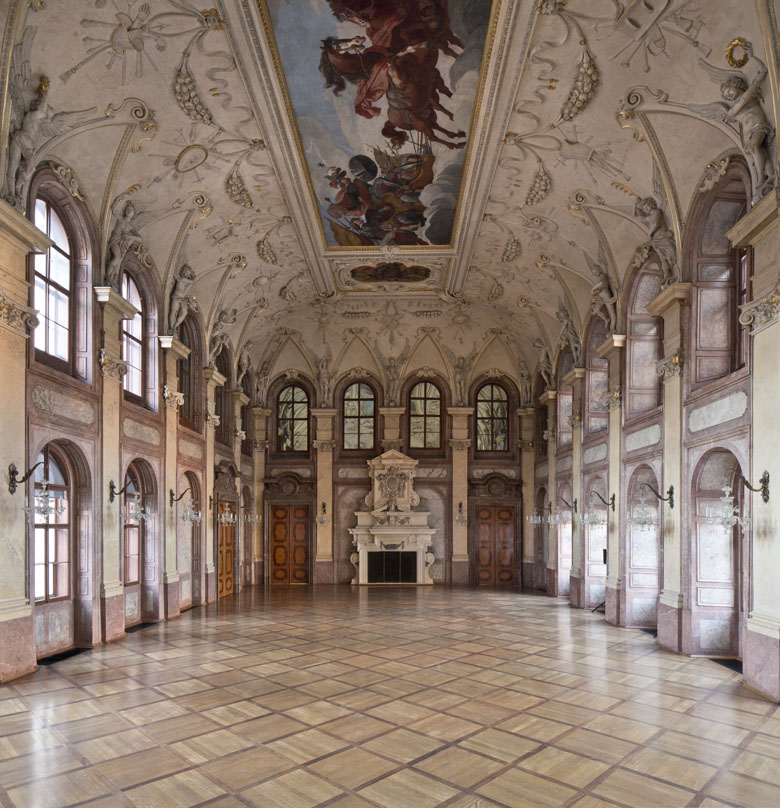 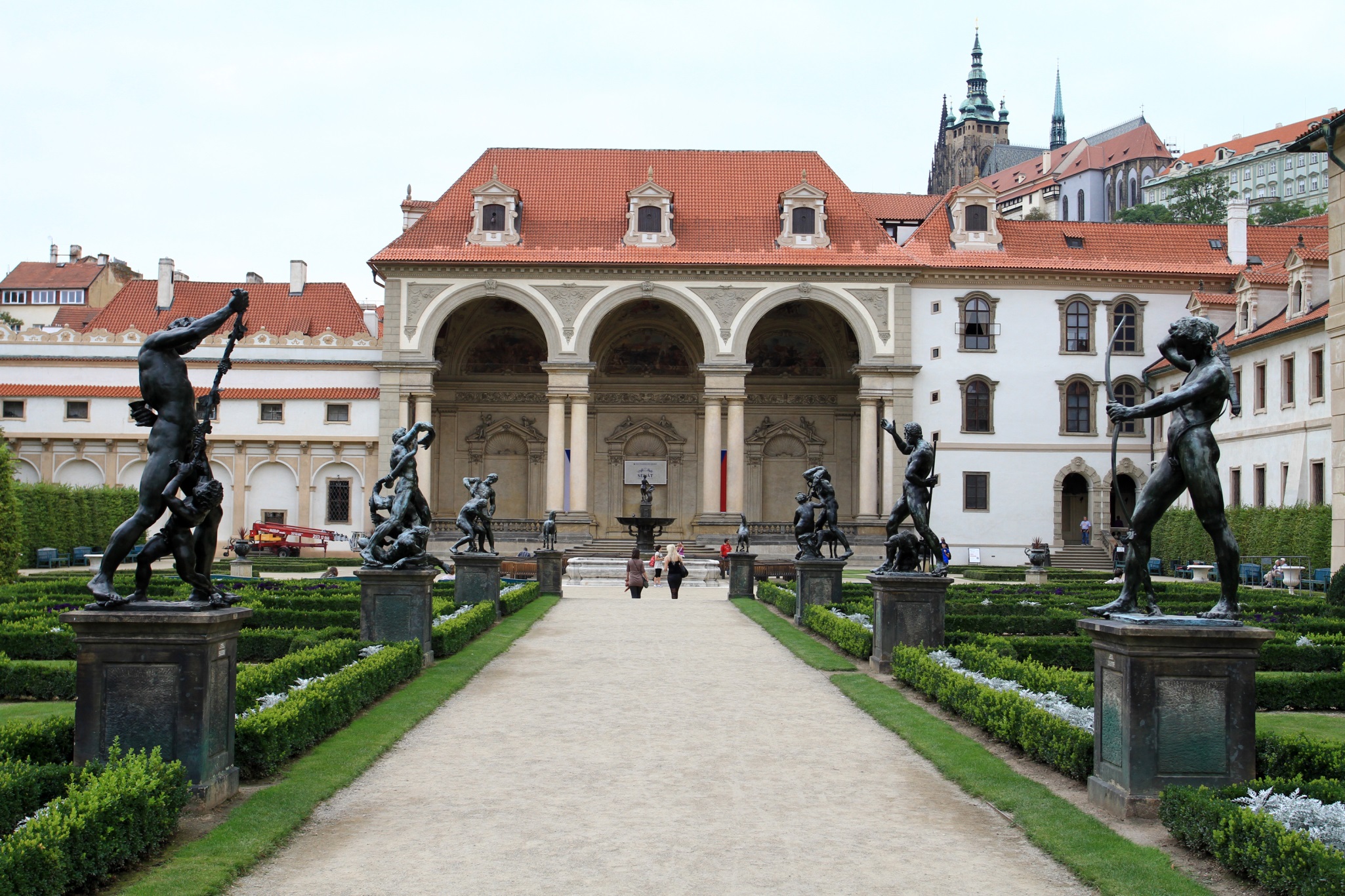 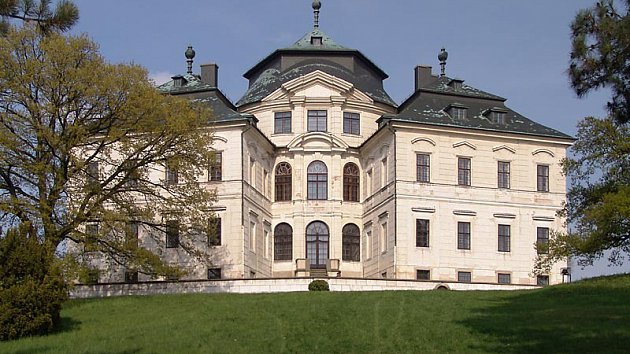 Francesco Caratti - Černínský palác
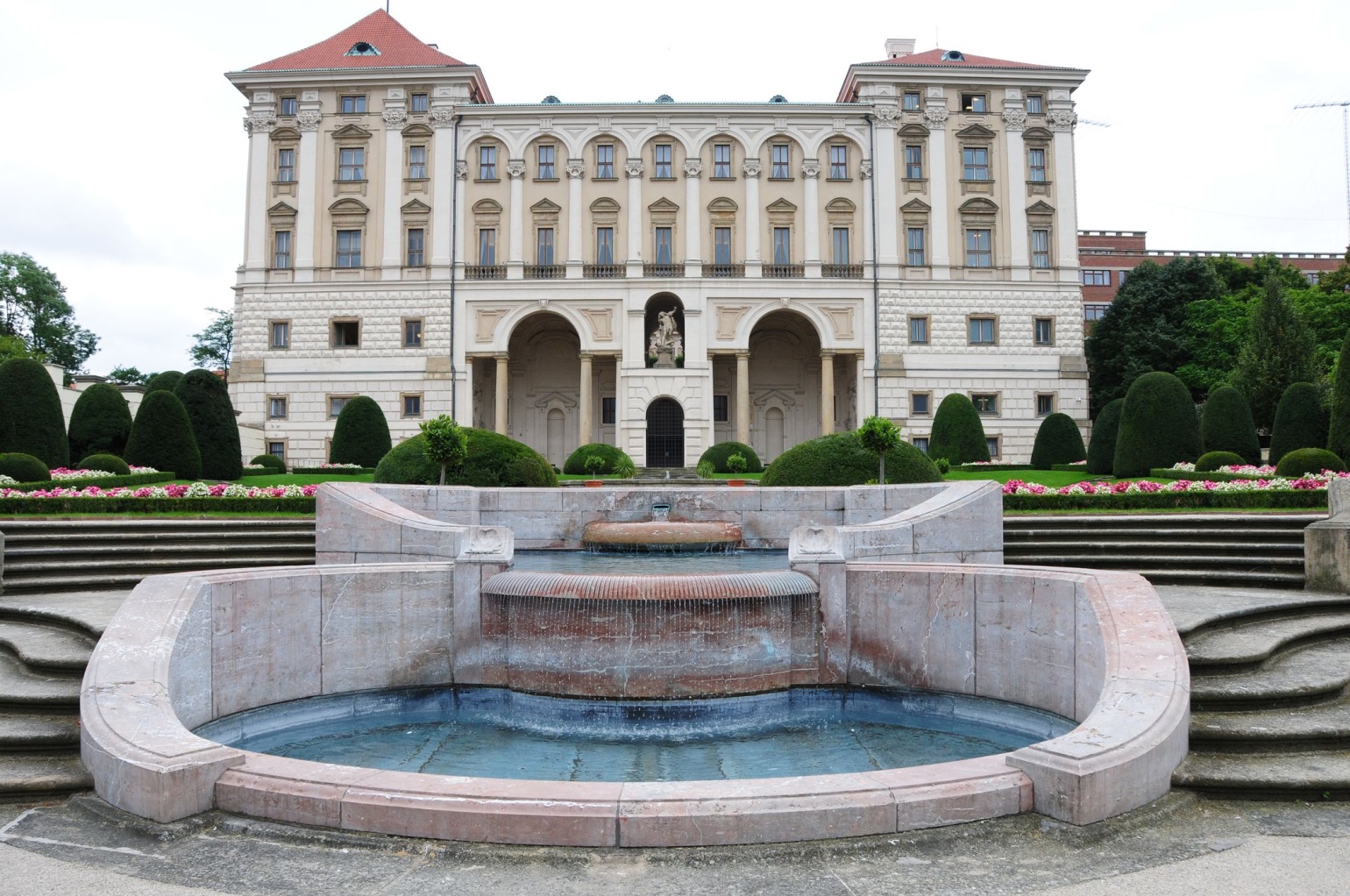 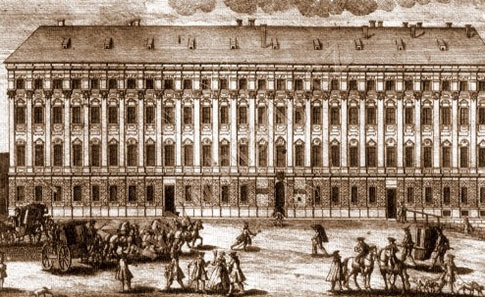 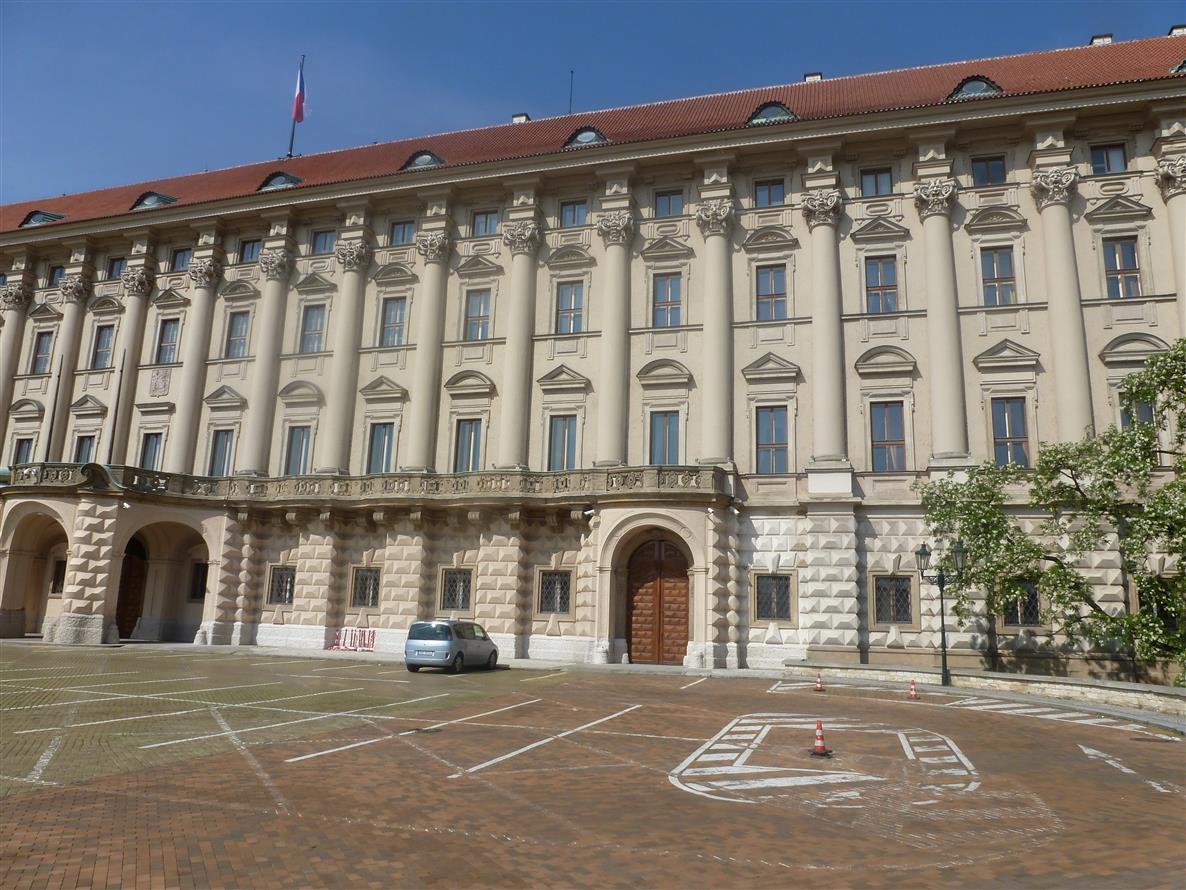 Carlo Lurago - Klementinum
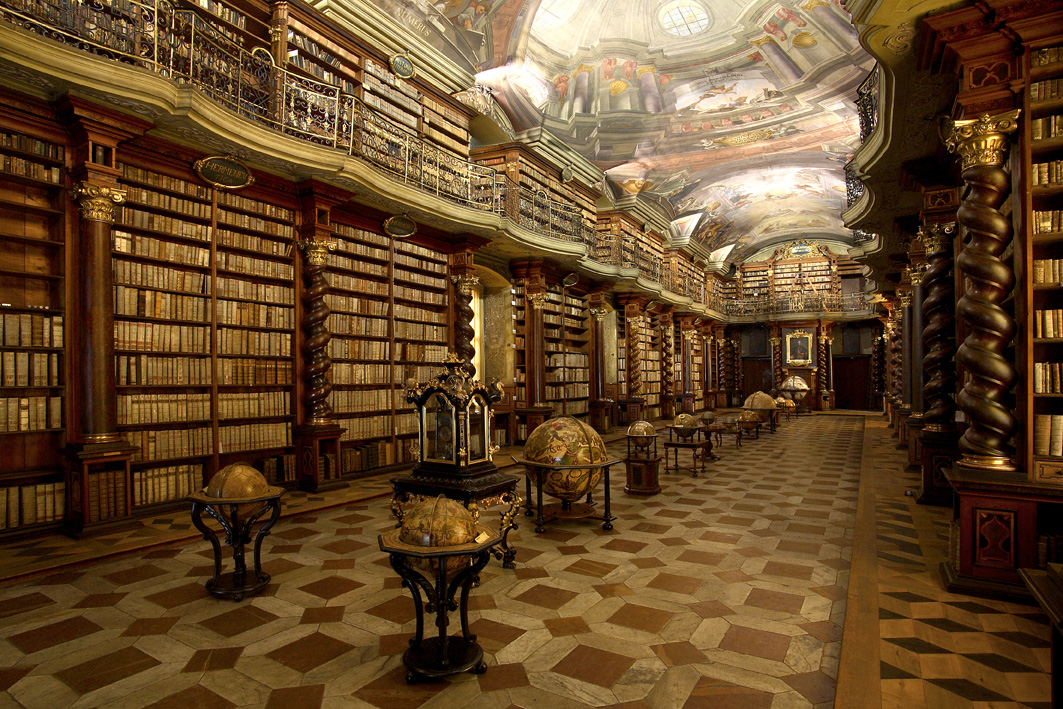 Fischer a Hildebrandt - Vranov nad Dyjí, Kašna Parnas na Zelném trhu
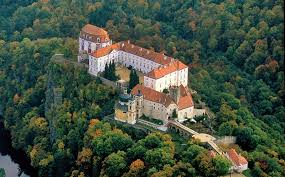 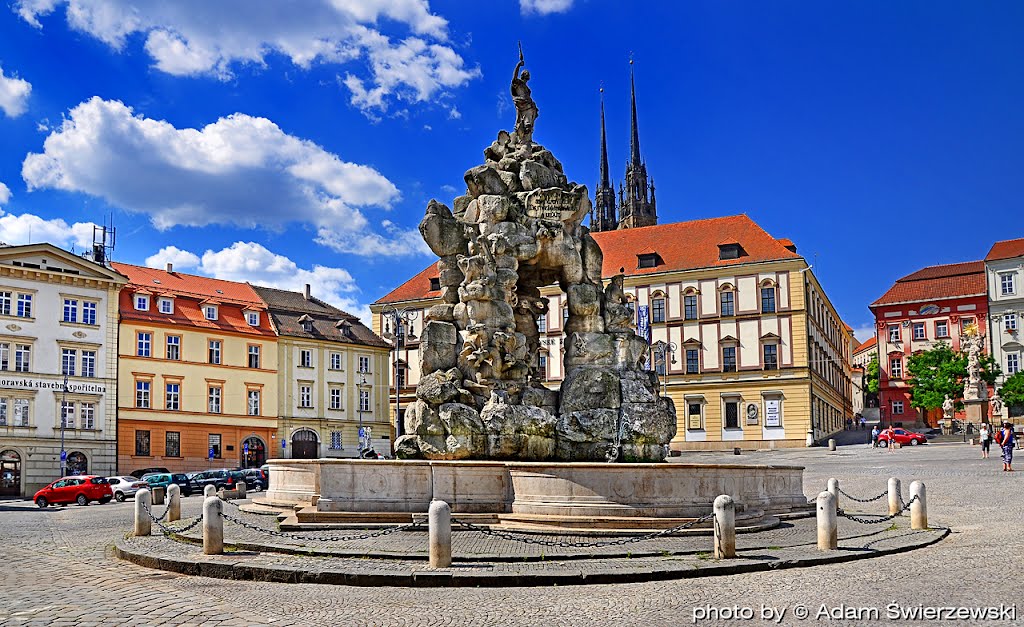 Alliprandi-Šternsberský palác v Praze, Kostel v Kuksu
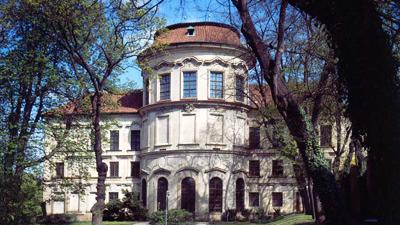 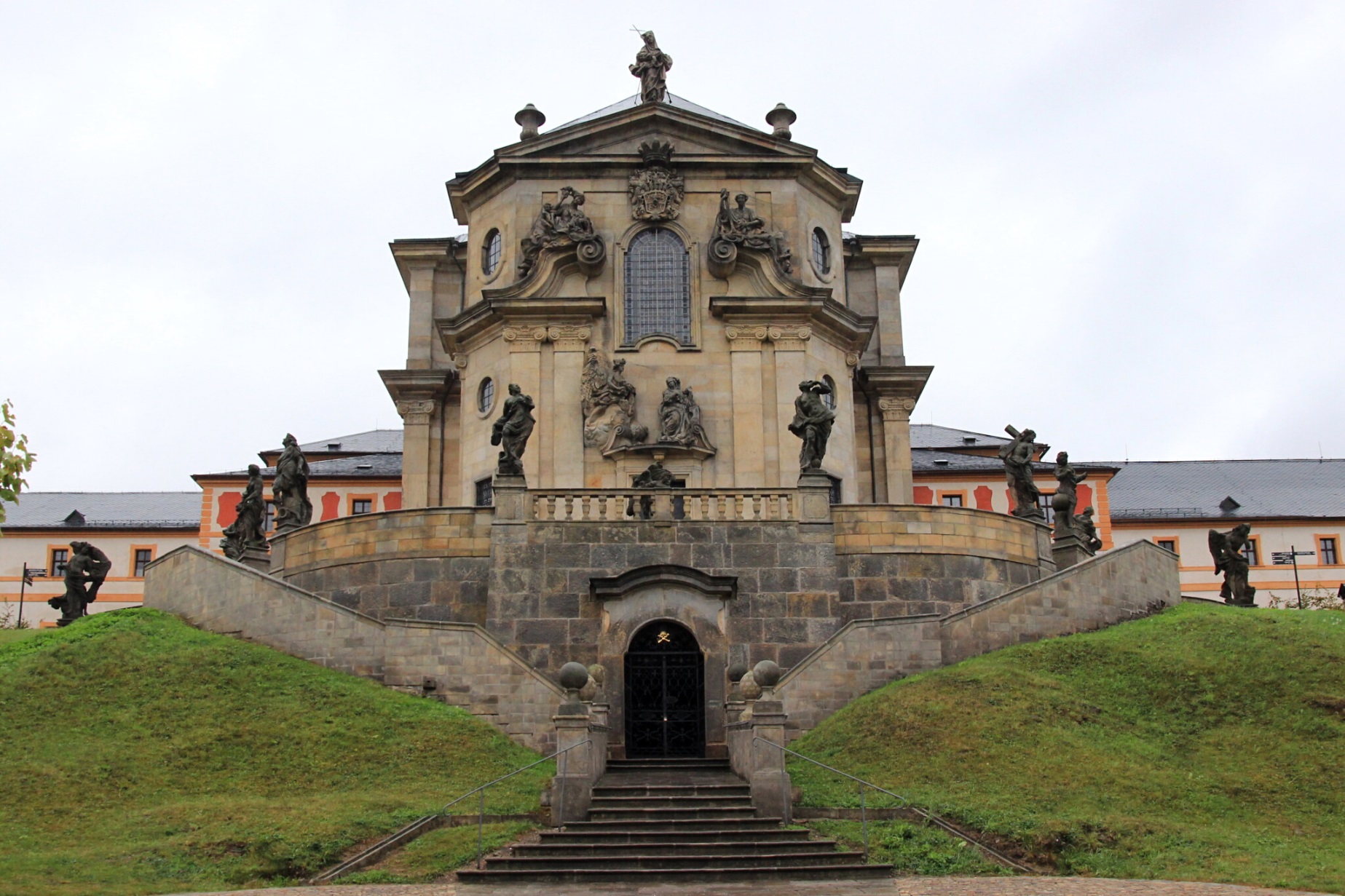 Kryštof Dientzenhofer
Tvůrce dynamického baroka
Kaple Zjevení Páně ve Smiřicích
Kostel svatého Mikuláše na Malé Straně
Kostel svaté Markéty v břevnovském klášteře
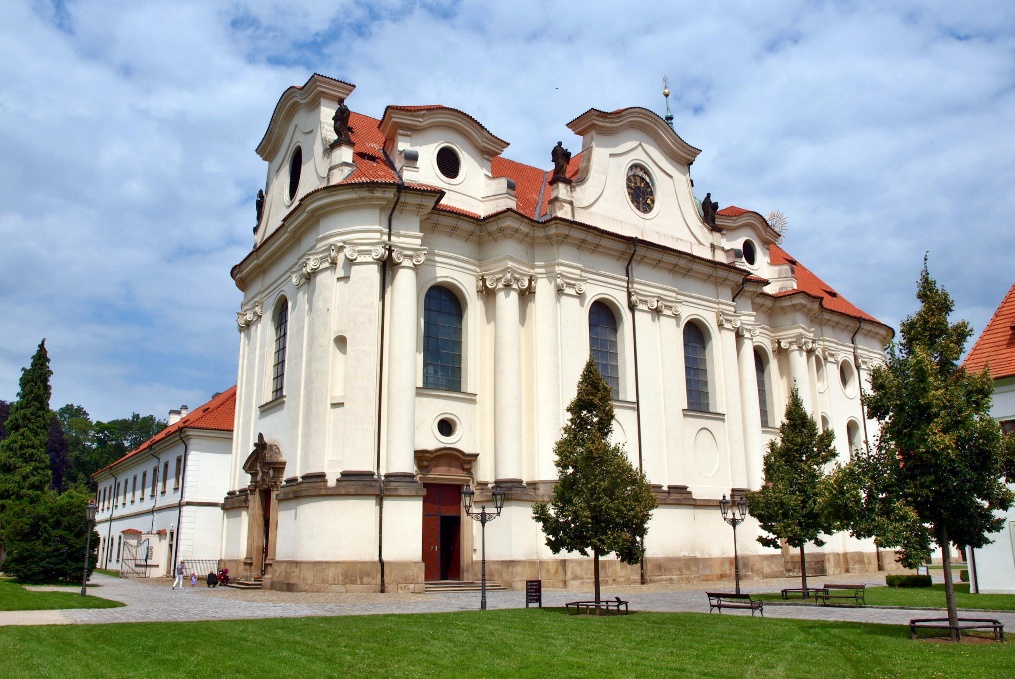 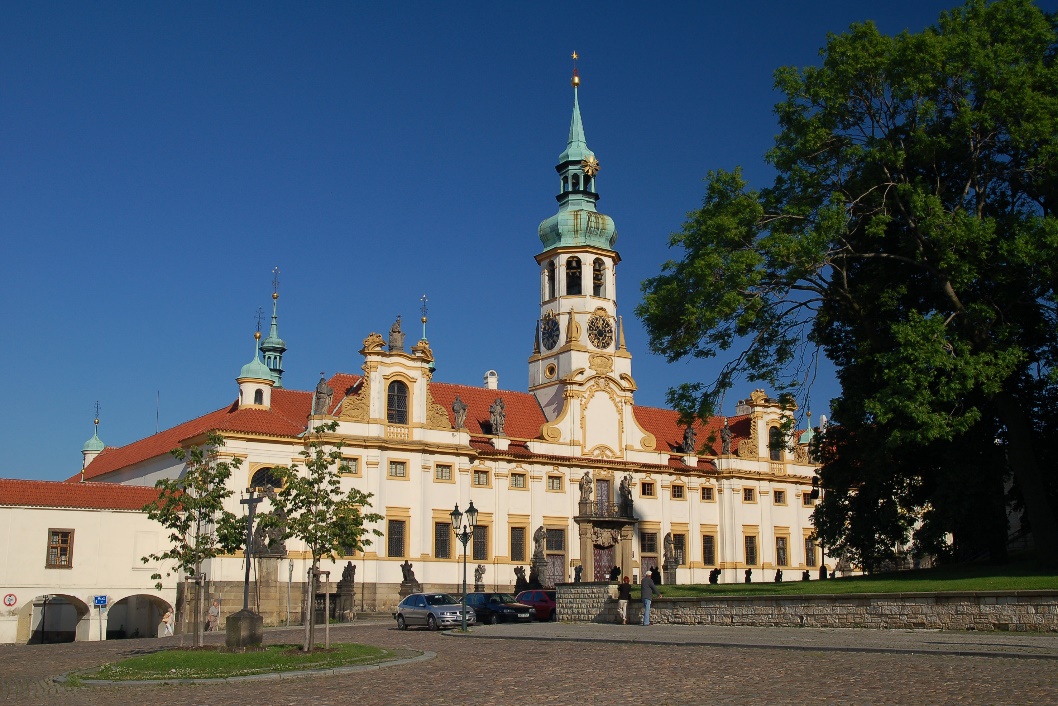 Jan Blažej Santini-Aichel
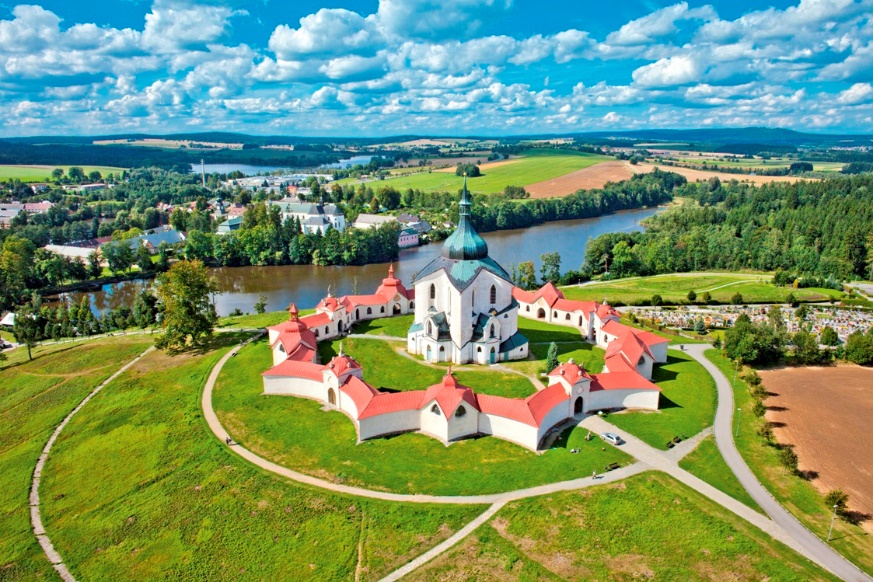 Kostel nanebevzetí Panny Marie a svatého Jana Křtitele v Sedlci
Poutní kostel svatého Jana Nepomuckého na Zelené hoře
Klášter Platsy
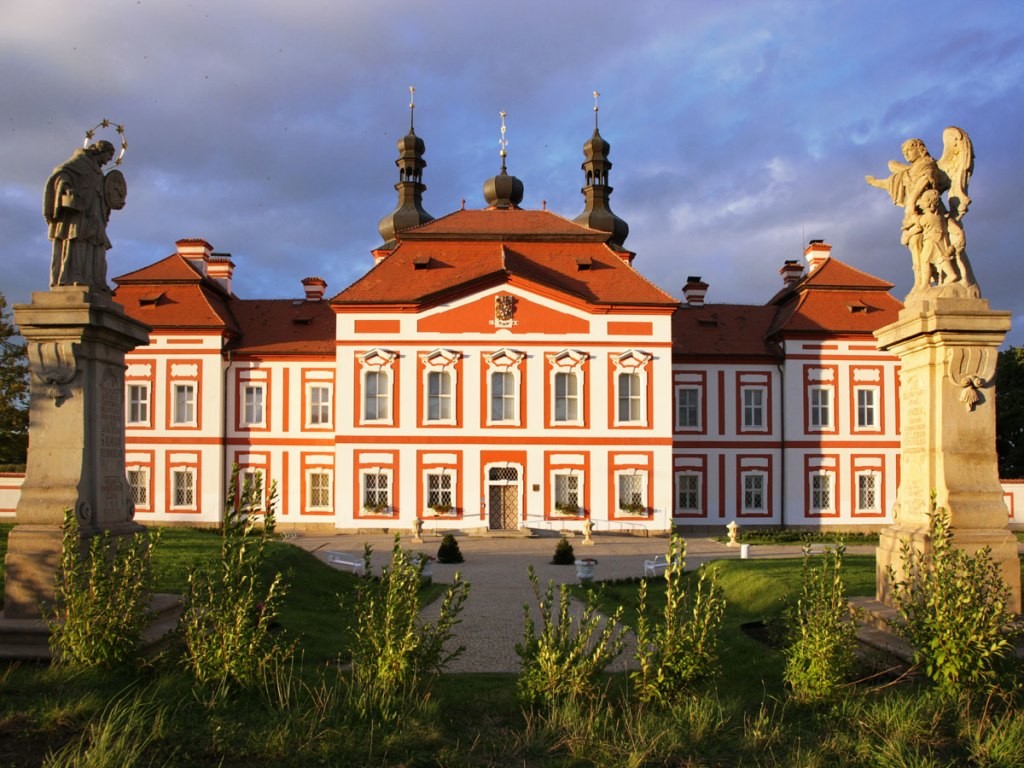 Kladruby – klášterní kostel
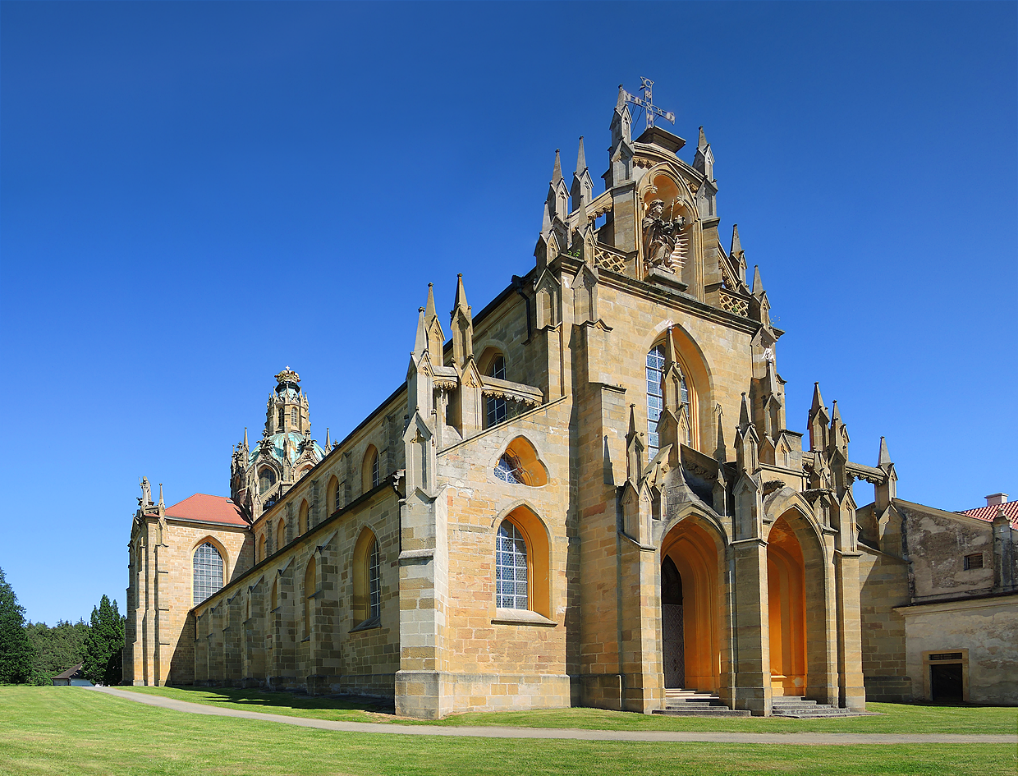 Kostel svatého Václava ve Zvoli
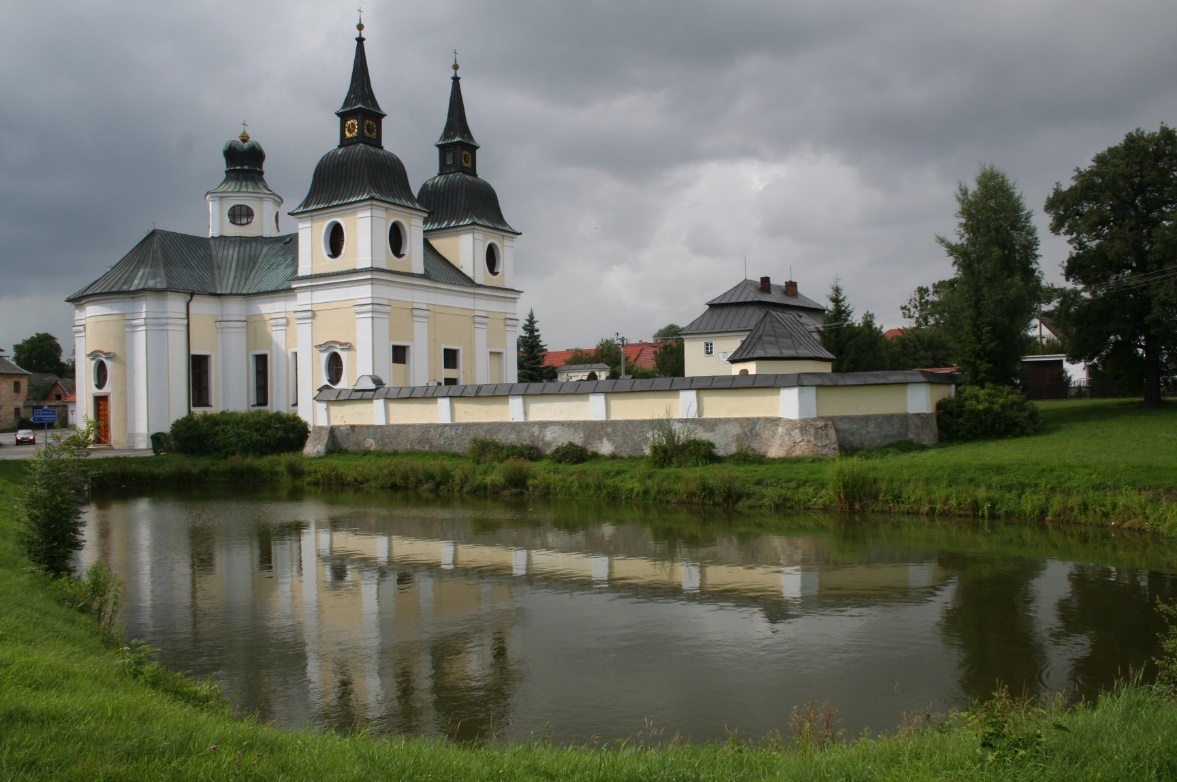 Další památky
Matyášova brána na Pražském hradě
Loreta
Buchlovice
Dobříš
Střílky
Olomouc – kašny, klášter Hradisko, sv. Kopeček
Selské baroko
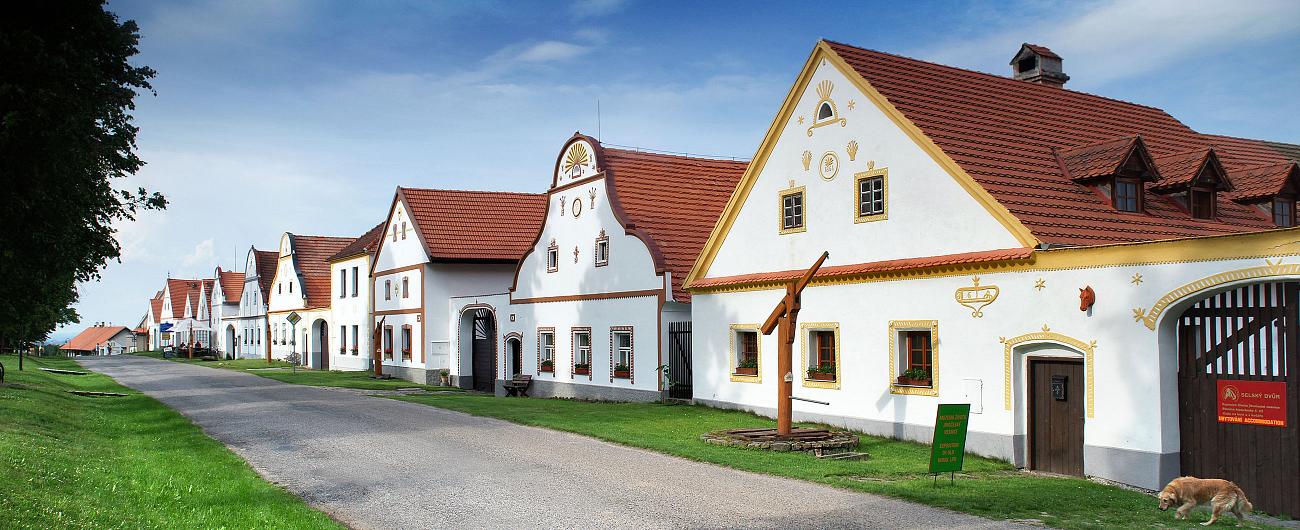 Jihočeské vesnice – průčelí statků, jejichž střed vytváří brána vjezdu do dvora se štítem a dvěma bočními brankami
Kapličky, boží muka, sochy ve skupinách starých stromů
Rokoko
Pozdní baroko (1740-1770)
Roacaille – rokaj – francouzské označení pro asymetrický dekorativní motiv ve tvaru mušle
Přebujelá štuková výzdoba
Zjemňující architektonické principy
Vzrostl zájem o vnitřní výzdobu, kouzlo smyslnosti a lehké zdobnosti
Sochařství
Sochařství církevní i světské
Socha chápána jako alegorie duchovního života člověka
Patetické, vzrušené gesto, divadelní postoj
Mučednický výraz nebo soustředěné náboženské zadumání
Kult sv. Jana Nepomuckého
Mariánský kult – mariánské sloupy
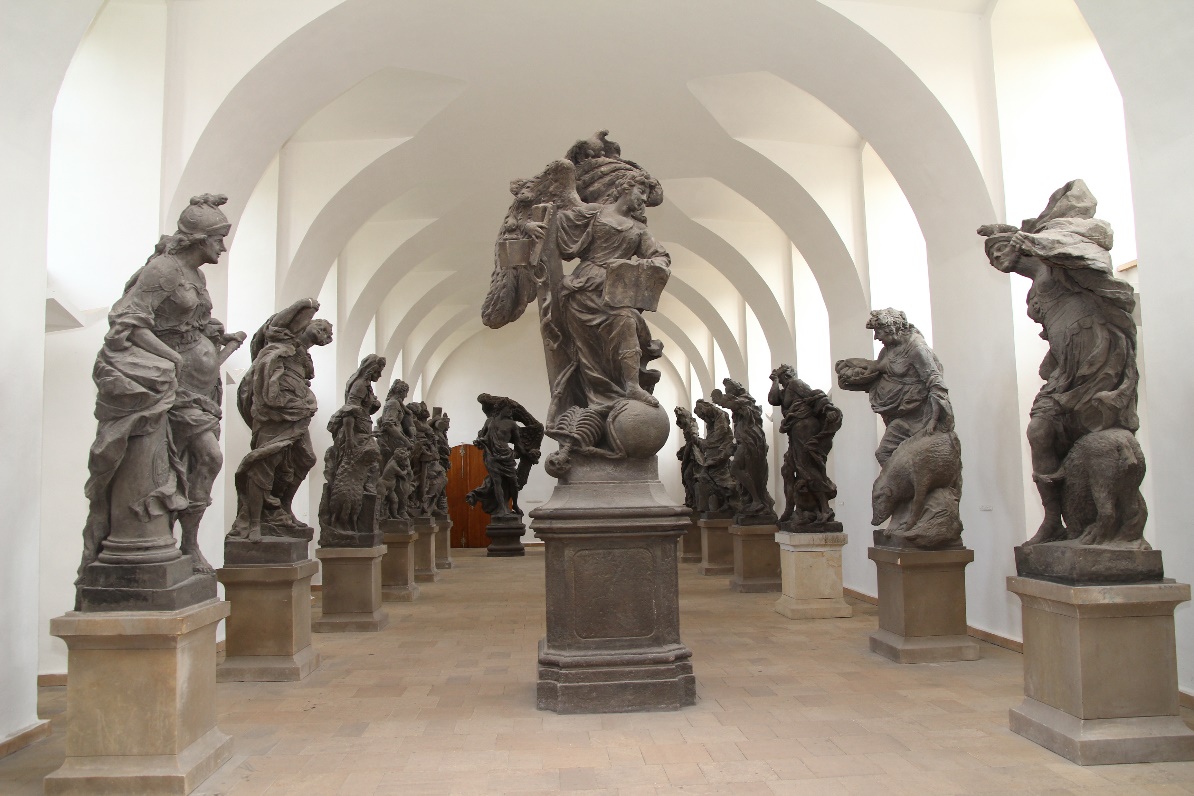 Matyáš Bernard Braun
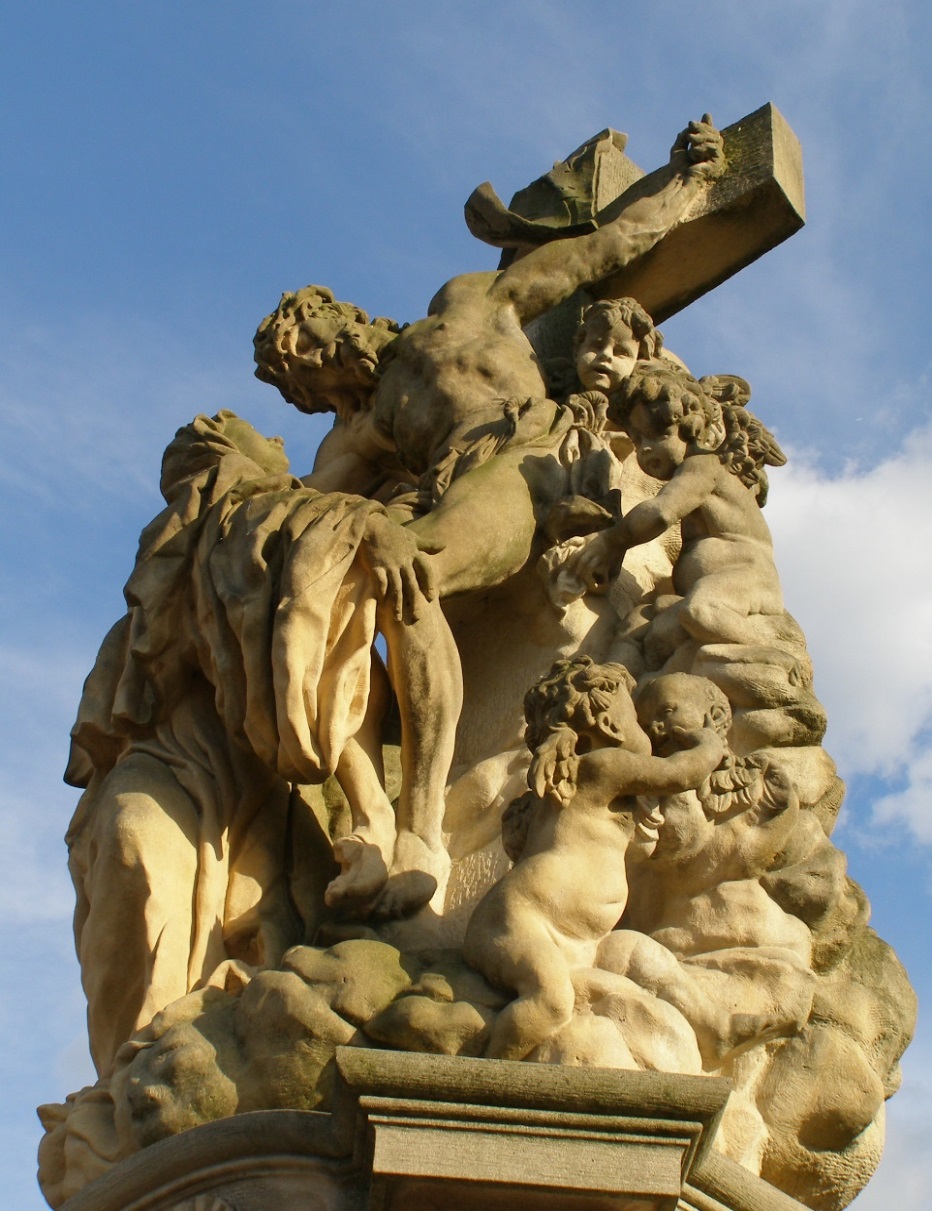 Výzdoba areálu Kuksu
Sochy na Karlově mostu – sousoší svaté Luitgardy, sousoší svatého Iva, Socha svaté Ludmily s malým Václavem
Ferdinand Maxmilián Brokoff
Sochy na Karlově mostu – sousoší svaté Barbory , svatou Markétou, svatou Alžbětou, socha svatého Vojtěcha…
Malířství
Technika fresky – nástěnné malby, technika závěsného obrazu
Církevní obrazy – náboženské alegorie, historická témata, život světců
Světské obrazy – krajina, zátiší, náboženské výjevy ze života
Šerosvit – vytváří prostor a objemy kontrastem světel a stínů a jejich přechody
Karel Škréta
Rodinný portrét brusiče drahokamů Miserioniho
Svatý Martin se dělí o plášť se žebrákem
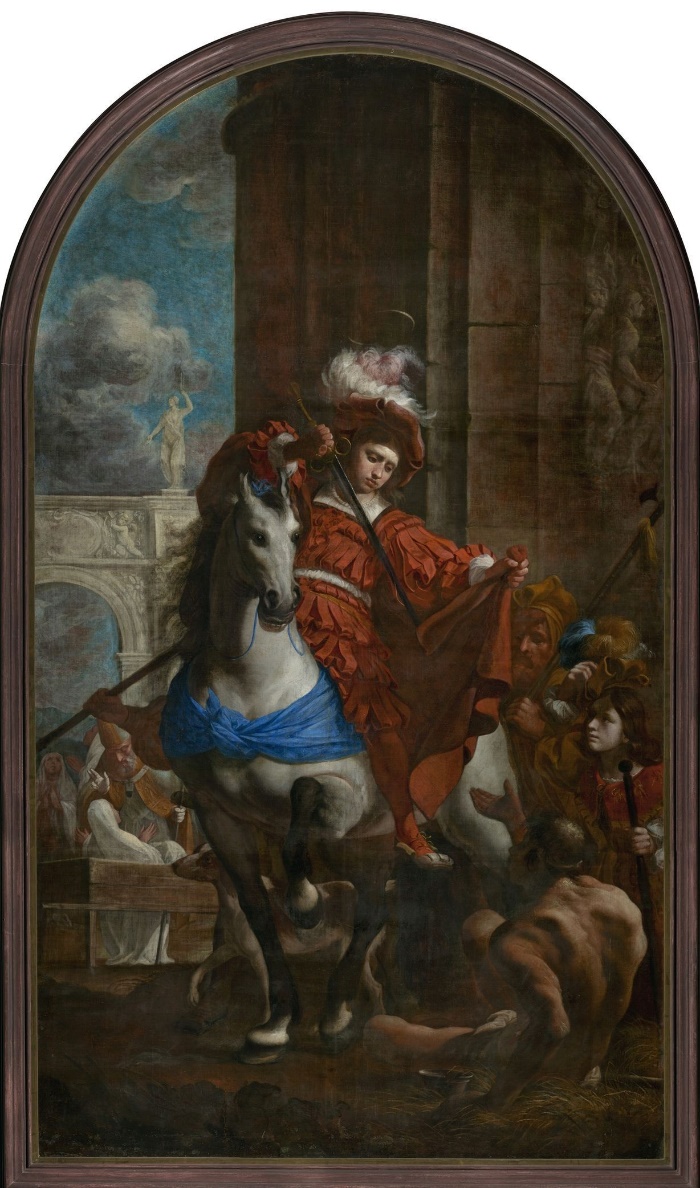 Petr Brandl
Oltářní obrazy – Sv. Jáchym a Anna (kostel Panny Marie Vítězné, Praha)
Zvěstování
Křest Kristův
Simeon s Ježíškem
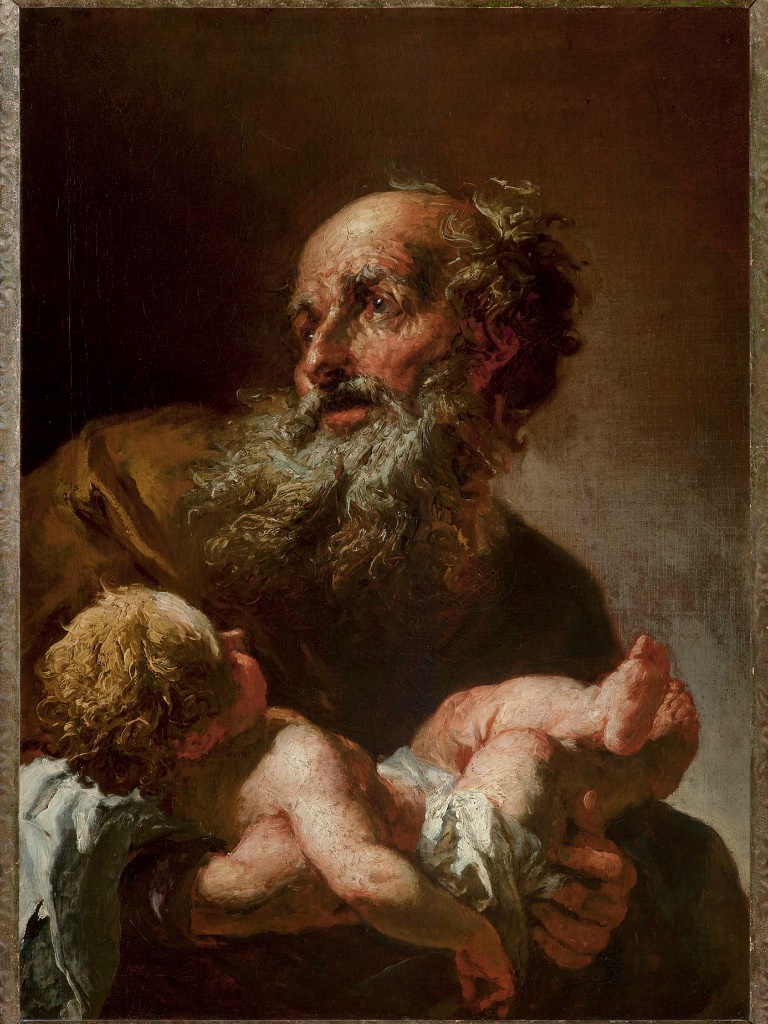 Václav Vavřinec Reiner
Krajina s dobytkem
Spojení s architektem Kiliánem Ignácem Dienzenhoferem – nástropní fresky kostelů v Praze i na venkově
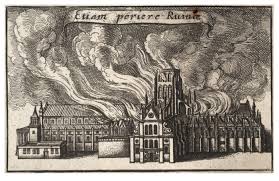 Jan Kupecký
Portrétní malíř panovníků a vysoké šlechty
Václav Hollar
rytec
Baroko v hudbě
Církevní díla – díla dojímavá, vyvolávající bázeň a pokoru
Harmonicko-melodické hudební myšlení
Nově vznikající nástroje klávesové – klavichord, cembalo
Vzniká opera, árie, oratoria
Johann Sebastian Bach
Braniborské koncerty
Dobře temperovaný klavír
Mše h moll
Air
https://www.youtube.com/watch?v=GMkmQlfOJDk
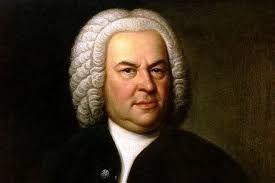 Antonio Vivaldi
Čtvero ročních dob
https://www.youtube.com/watch?v=GRxofEmo3HA
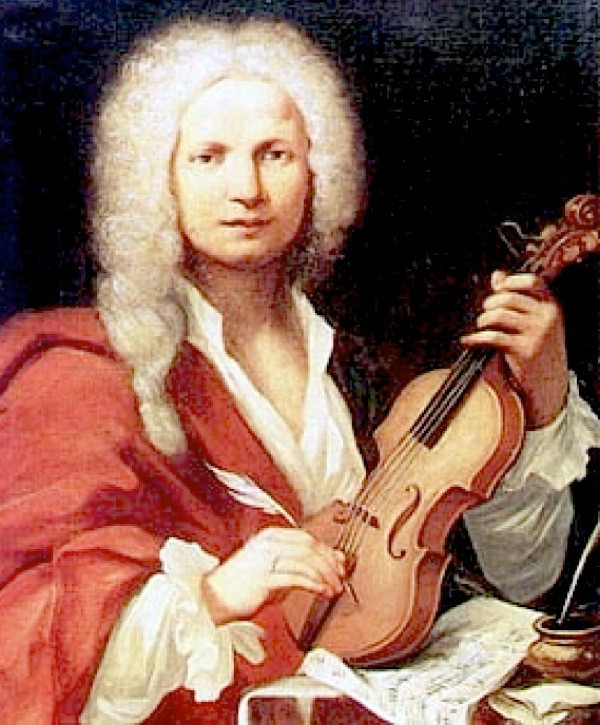 Georg Friedrich Händel
Oratoria: Mesíáš, Saul…
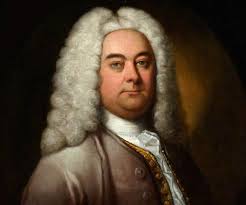 Adam Michna z Otradovic
Česká mariánská muzika
https://www.youtube.com/watch?v=urTSuTCpN9w – Chtíc aby spal
Loutna česká
https://www.youtube.com/watch?v=f9nlMXEiaZ8 
Svatoroční muzika
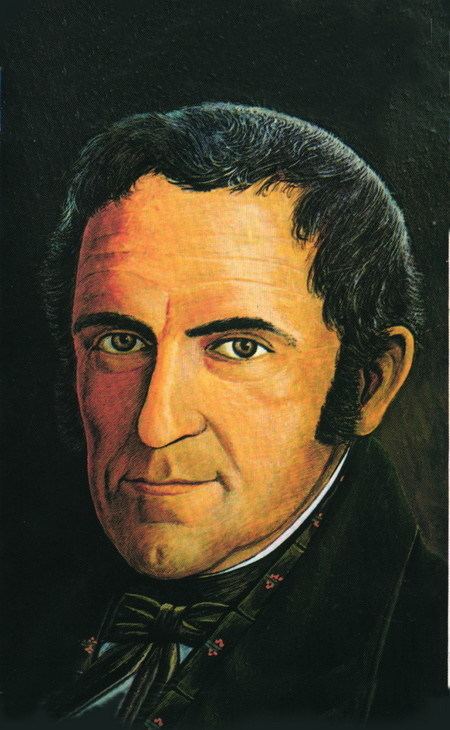 Pavel Vejvanovský
Instrumentální hudba
Kroměřížská kapela olomouckého biskupa
František Václav Míča
Kapela hraběte Questenberka v Jaroměřicích
První česká opera O původu Jaroměřic
František a Jiří Antonín Bendové
Jan Václav Stamic
Josef Mysliveček
Bohuslav Matěj Černohorský
Regina Coeli
https://www.youtube.com/watch?v=tnjWKPJZCJg
Děkujeme za pozornost!
Zdroje
Vybrané kapitoly dějin kultury, A. Odehnalová, 1997
http://www.artmuseum.cz/smery_list.php?smer
http://fast10.vsb.cz/depts/226/uvod/bar.htm_id=58
https://www.youtube.com/watch?v=tnjWKPJZCJg
https://www.youtube.com/watch?v=f9nlMXEiaZ8 
https://www.youtube.com/watch?v=urTSuTCpN9w 
https://www.youtube.com/watch?v=GRxofEmo3HA 
http://www.archslohy.estranky.cz/clanky/baroko.html
https://www.ceskatelevize.cz/porady/10353942895-olomoucke-baroko/
https://dejiny.ceskatelevize.cz/208552116230067/